שקופית זו היא חובה
עליכם להתקין את הפונט Varela Round לפני תחילת העבודה.
אם ברצונכם לצפות בהנחיות להתקנת פונט Varela Round, תוכלו לעשות זאת בקלות. 
צפו בסרטון הבא: 
https://www.youtube.com/watch?v=NN9IgGTwbF0&feature=youtu.be
מערכת שידורים לאומית
קישור להורדת הפונט(אשרו את הודעת האבטחה)
שקופית זו היא חובה
לולאות – שיעור 3
מלאו את פרטי השיעור, המקצוע והמורה .
(אין צורך להשאיר את הכיתובים "שם השיעור" , "המקצוע", מחקו אותם וכתבו רק את הפרטים עצמם).
מדעי המחשב י'-י"ב
שם המורה: לבנת חלבה
מורה בודקת: ענת בן יעקב
פריסה 1(הפריסות שונות זו מזו במיקום תיבות הטקסט וגרפיקת הרקע, ותוכלו לגוון ביניהן)
ידע קודם נדרש
את השקופית הזו תוכלו לשכפל, על מנת ליצור שקופיות נוספות הזהות לה – אליהן תוכלו להכניס את התכנים. 

כדי לשכפל אותה, לחצו עליה קליק ימיני בתפריט השקופיות בצד ובחרו "שכפל שקופית" או "Duplicate Slide" 
(מחקו ריבוע זה לאחר הקריאה)
משתנים מטיפוסים שונים: int, double, char
פקודות השמה, חישובים, מנה (/) ושארית ((%
תנאים וביטויים בוליאניים
ביצוע חוזר על ידי לולאת for
[Speaker Notes: כתיבת תוכנית ב-C## או Java]
פרטו בשקופית זו את נושאי הלימוד של השיעור
מה נלמד היום
לולאת תנאי
ביצוע חוזר עד לזיהוי זקיף
ביצוע חוזר עד למעבר חוסם
שימושים נוספים ללולאת תנאי
פריסה 1(הפריסות שונות זו מזו במיקום תיבות הטקסט וגרפיקת הרקע, ותוכלו לגוון ביניהן)
לולאת תנאי while
את השקופית הזו תוכלו לשכפל, על מנת ליצור שקופיות נוספות הזהות לה – אליהן תוכלו להכניס את התכנים. 

כדי לשכפל אותה, לחצו עליה קליק ימיני בתפריט השקופיות בצד ובחרו "שכפל שקופית" או "Duplicate Slide" 
(מחקו ריבוע זה לאחר הקריאה)
לולאת תנאי – לולאה המתבצעת כל עוד תנאי מסוים מתקיים
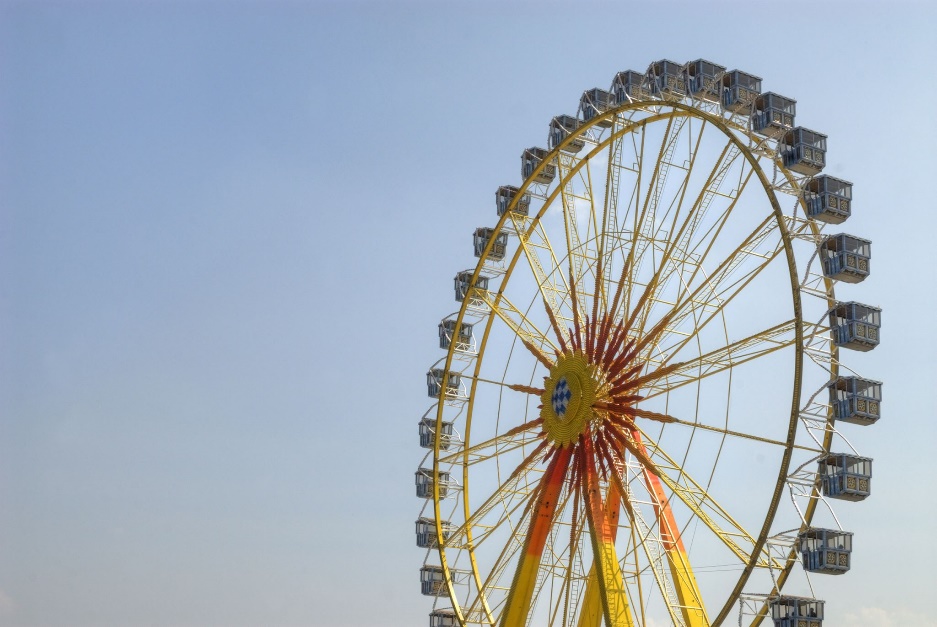 פריסה 1(הפריסות שונות זו מזו במיקום תיבות הטקסט וגרפיקת הרקע, ותוכלו לגוון ביניהן)
לולאת תנאי - while
את השקופית הזו תוכלו לשכפל, על מנת ליצור שקופיות נוספות הזהות לה – אליהן תוכלו להכניס את התכנים. 

כדי לשכפל אותה, לחצו עליה קליק ימיני בתפריט השקופיות בצד ובחרו "שכפל שקופית" או "Duplicate Slide" 
(מחקו ריבוע זה לאחר הקריאה)
הוראה בשפת התכנות שמאפשרת לנו לחזור על סדרת הוראות. סדרת ההוראות בגוף הלולאה מתבצעת שוב ושוב בהתאם לקיום התנאי. אם התנאי מתקיים כל ההוראות מתבצעות ועם סיומן תהייה בדיקה נוספת של תנאי הלולאה.
while ( ביטוי בוליאני)
{
      הוראות לביצוע ;
}
גוף הלולאה
[Speaker Notes: המשמעות: כל זמן שהתנאי מתקיים חזור על ההוראות לביצוע

הוראה אחת – אין צורך בסוגרים מסולסלים]
פריסה 1(הפריסות שונות זו מזו במיקום תיבות הטקסט וגרפיקת הרקע, ותוכלו לגוון ביניהן)
לולאת תנאי – תרשים זרימה
את השקופית הזו תוכלו לשכפל, על מנת ליצור שקופיות נוספות הזהות לה – אליהן תוכלו להכניס את התכנים. 

כדי לשכפל אותה, לחצו עליה קליק ימיני בתפריט השקופיות בצד ובחרו "שכפל שקופית" או "Duplicate Slide" 
(מחקו ריבוע זה לאחר הקריאה)
while (תנאי)
{                                           
              גוף הלולאה
  {
לא
תנאי כניסה
כן
גוף הלולאה
המשך התוכנית
פריסה 1(הפריסות שונות זו מזו במיקום תיבות הטקסט וגרפיקת הרקע, ותוכלו לגוון ביניהן)
לולאת תנאי – תרשים זרימה
num = 5;
num = 5;
while (num > 0)
{                                           
            num = num - 2;
  {
System.out.println(num);
לא
את השקופית הזו תוכלו לשכפל, על מנת ליצור שקופיות נוספות הזהות לה – אליהן תוכלו להכניס את התכנים. 

כדי לשכפל אותה, לחצו עליה קליק ימיני בתפריט השקופיות בצד ובחרו "שכפל שקופית" או "Duplicate Slide" 
(מחקו ריבוע זה לאחר הקריאה)
num > 0
כן
num = num – 2;
System.out.println(num);
פריסה 1(הפריסות שונות זו מזו במיקום תיבות הטקסט וגרפיקת הרקע, ותוכלו לגוון ביניהן)
לולאת תנאי – תרשים זרימה
num = 5;
num = 5;
while (num > 0)
{                                           
            num = num - 2;
  {
System.out.println(num);
לא
את השקופית הזו תוכלו לשכפל, על מנת ליצור שקופיות נוספות הזהות לה – אליהן תוכלו להכניס את התכנים. 

כדי לשכפל אותה, לחצו עליה קליק ימיני בתפריט השקופיות בצד ובחרו "שכפל שקופית" או "Duplicate Slide" 
(מחקו ריבוע זה לאחר הקריאה)
num > 0
כן
num = num – 2;
כמה פעמים התבצעה הלולאה?
3
System.out.println(num);
דוגמה 1
כמה פעמים מתבצעת הלולאה?
הפלט של התוכנית:

10   16
מקור: יסודות מדעי המחשב חלק א' הוצאת 'מבט לחלונות'
דוגמה 2
כמה פעמים מתבצעת הלולאה?
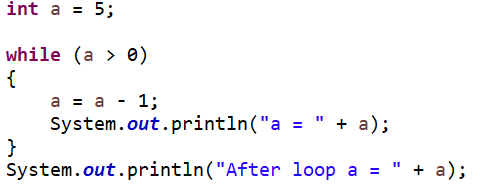 הפלט של התוכנית:
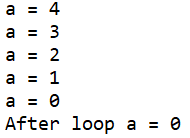 דוגמה 3
כמה פעמים מתבצעת הלולאה?
לולאה אינסופית
הפלט של התוכנית ?
קלט עד זקיף
בהרבה בעיות אנחנו נדרשים לטפל בקלט של רשימת נתונים אך לעיתים לא ידוע אורך הקלט לפני תחילת הרשימה.

לדוגמה: תלמידי הכיתה נבחנו במבחן במתמטיקה. כתבו תוכנית אשר:
תקלוט את ציוני התלמידים
תדפיס כמה תלמידים נבחנו
ממוצע הציונים
לא ידוע כמה תלמידים נבחנו
זקיף
בעיה: כאשר קולטים את הנתונים צריך לדעת מתי הגענו לסופם
פתרון:

נשתמש בנתון חריג שקליטתו תסמן את סוף הרשימה

הזקיף אינו חלק מסדרת הנתונים ויש להימנע מלהתייחס אליו במקרה של חישובים בלולאה
100
50
75
85
100
95
92
0
88
81
92
-1
הזקיף הוא ערך קלט מיוחד המציין שנגמרו נתוני הקלט
הגדרת הזקיף
לעיתים הזקיף מוגדר מראש ולעיתים מפתח התכונה
 צריך להחליט מה יהיה הזקיף
הזקיף אומר לנו מתי לעצור את ביצוע הלולאה
 ולסיים את קליטת הנתונים
חישבו: היכן תמוקם קליטת הנתון הראשון?
לא
תנאי כניסה
כן
גוף הלולאה
זקיף
היכן תמוקם קליטת הנתון הראשון?
מה תנאי הכניסה ללולאה?
100
50
75
85
100
95
92
0
88
81
92
-1
לא
תנאי כניסה
כן
גוף הלולאה
קלט עד זקיף
תלמידי הכיתה נבחנו במבחן במתמטיקה. כתבו תוכנית אשר:
תקלוט את ציוני התלמידים
תדפיס כמה תלמידים נבחנו
ממוצע הציונים
לא ידוע כמה תלמידים נבחנו
האלגוריתם
אתחל מונה וצובר
קלוט ציון ראשון (לסיום הקש 1-)
כל עוד הציון אינו 1- בצע
3.1) צבור ציון לצובר
3.2) הוסף 1 למונה 
3.3) קלוט ציון נוסף (לסיום הקש 1-)
חשב ממוצע
הצג כפלט את הממוצע
ציונים עד זקיף
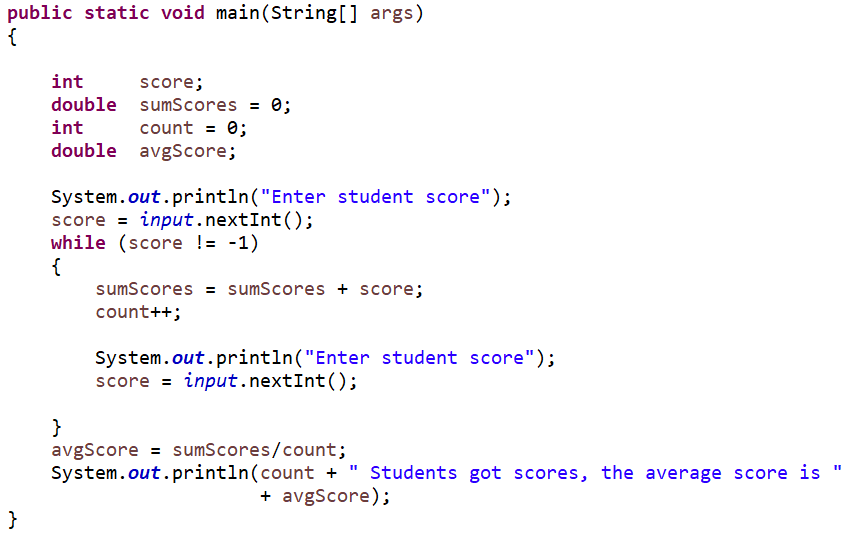 האלגוריתם
אתחל מונה וצובר
קלוט ציון ראשון (לסיום הקש 1-)
כל עוד הציון אינו 1- בצע
3.1) צבור ציון לצובר
3.2) הוסף 1 למונה 
3.3) קלוט ציון נוסף (לסיום הקש 1-)
חשב ממוצע
הצג כפלט את הממוצע
אתחול צובר ומונה
קליטת הנתון הראשון
הוספת הציון לסכום
וקידום מונה
קליטת הנתון הבא
ציונים עד זקיף
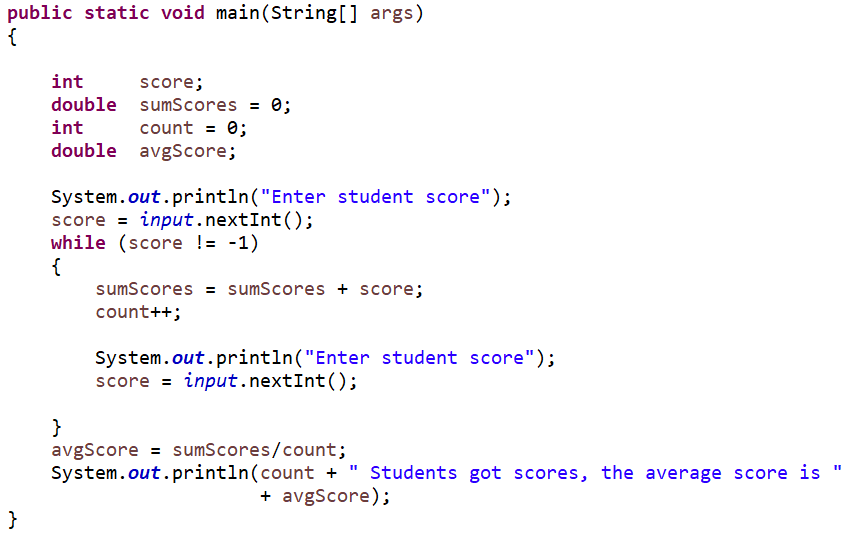 אתחול צובר ומונה
קליטת הנתון הראשון
הוספת הציון לסכום
וקידום מונה
מה יכולה להיות הבעיה?
קליטת הנתון הבא
ציונים עד זקיף
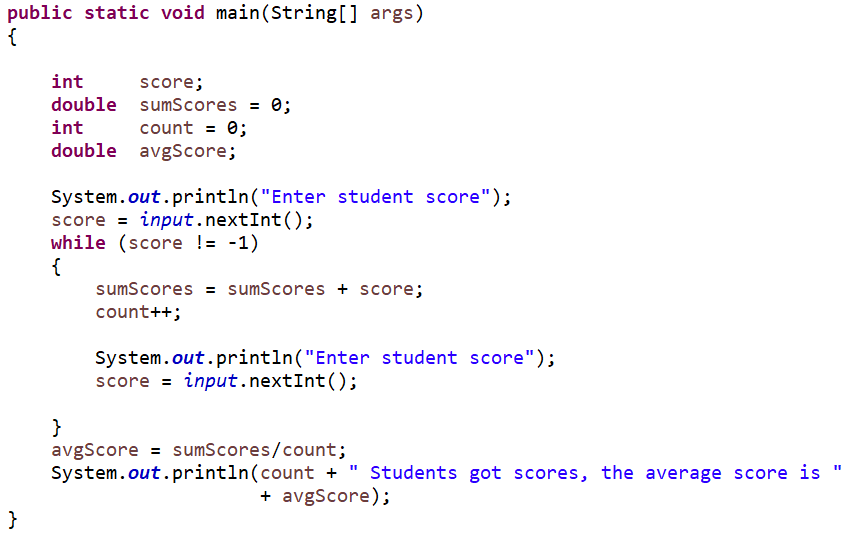 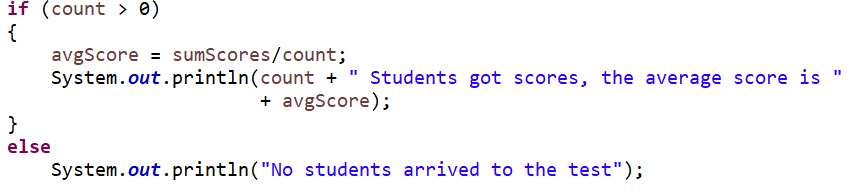 ציונים עד זקיף
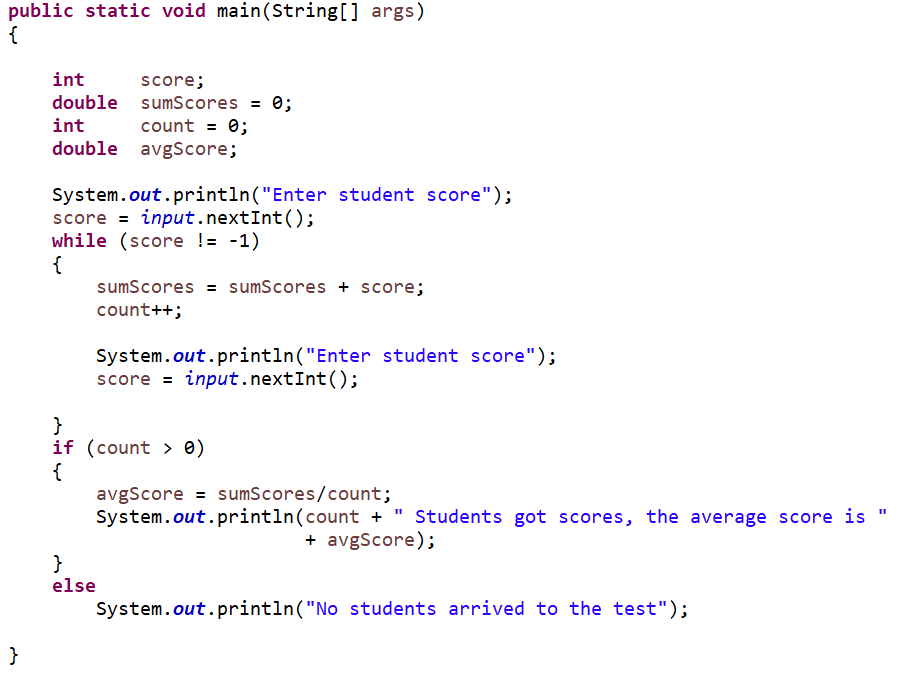 מבנה כללי של לולאה המסתיימת בזקיף
האלגוריתם
אתחל מונה וצובר: 0   count, 0  sum
קלוט נתון ראשון (לסיום הקש 1-)  num
כל עוד 1- ≠ num בצע
3.1) צבור נתון לצובר sum + num  sum
3.2) הוסף 1 למונה count++ 
3.3) קלוט נתון נוסף (לסיום הקש 1-)  num
חישוב הממוצע sum/count  average 
הצג כפלט את average
מקור: הילה קדמן - blog.csit.org.il
[Speaker Notes: 2,3 לולאת הקלט
יש להודיע על ערך הזקיף לסיום סדרת הנתונים
הנתון החדש יבדק תמיד מיד לאחר קליטתו
יתכן ואין נתונים בכלל
כל נתון שיקלט יטופל בסיבוב הבא בלולאה
כדי שלא תתקבל שגיאה ב-4 יש לבדוק חלוקה ב-0]
ביצוע חוזר עד זקיף
מה מטרת קטע התוכנית?
נתון קטע התוכנית הבא. הקלט הוא רשימת תווים המהווים מילה באנגלית ובסופה הזקיף '*'.
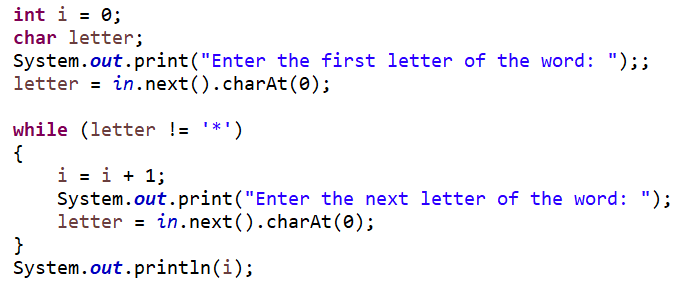 Flag*
מקור: יסודות מדעי המחשב 1 – אוניברסיטת תל אביב
[Speaker Notes: טבלת מעקב]
ביצוע חוזר עד זקיף
מה מטרת קטע התוכנית?
נתון קטע התוכנית הבא. הקלט הוא רשימת תווים המהווים מילה באנגלית ובסופה הזקיף '*'.
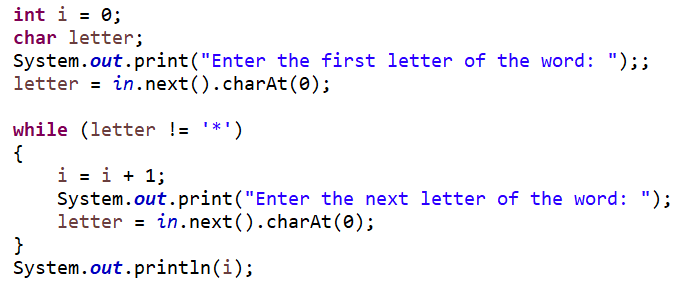 קטע התוכנית קולט את המילה (תו אחר תו) ומדפיס את אורכה
מקור: יסודות מדעי המחשב 1 – אוניברסיטת תל אביב
[Speaker Notes: טבלת מעקב]
הפסקה
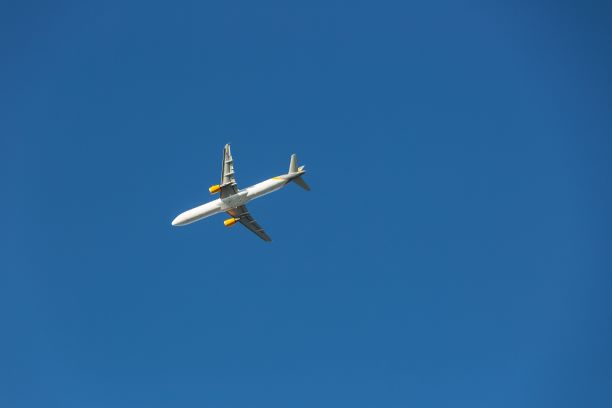 כרטיס בונוס
בחברת תעופה מקבל נוסע מתמיד כרטיס בונוס לאחר שצבר 5000 מיילים.
נכתוב תוכנית אשר תקלוט את מספר המיילים של נוסע בכל טיסה בה טס ותדפיס הודעה כאשר צבר מספיק מיילים לכרטיס בונוס. כמו כן תדפיס את מספר המיילים שנותרו לו לאחר קבלת כרטיס הבונוס.

שימו לב – הקלט יתבצע כל עוד סכום מרחקים קטן מ- 5000
כרטיס בונוס – פירוק למשימות
כל עוד המרחק הנצבר קטן מ- 5000 יש לבצע 
	קליטת מרחק
	הוספת המרחק לצובר
כרטיס בונוס – האלגוריתם
נבחר את המשתנים ונכתוב את האלגוריתם
miles – מרחק במיילים
sumMiles – צובר מרחקים
האלגוריתם
אתחל את sumMiles ב-0
בצע כל עוד sumMiles < 5000
	קלוט מרחק ל- miles
	הוסף ל sumMiles את  miles
הדפס הודעה שהנוסע צבר מספיק מיילים לכרטיס בונוס
חשב את המיילים שנותרו sumMiles – 5000
כרטיס בונוס
נשלים את התוכנית
האלגוריתם
אתחל את sumMiles ב-0
בצע כל עוד sumMiles < 5000
	קלוט מרחק ל- miles
	הוסף ל sumMiles את  miles
הדפס הודעה שהנוסע צבר מספיק מיילים לכרטיס בונוס
חשב את המיילים שנותרו sumMiles - 5000
int miles;
int sumMiles ___;

while (______________)
{
    System.out.println("Enter the flight miles");
    miles = input.nextInt();
    ____________________________;
{

System.out.println("Congratulations! You have Bonus card and you have now " + (sumMiles-5000) + " miles left");
=0
sumMiles < 5000
sumMiles = sumMiles + miles
כרטיס בונוס
int miles;
int sumMiles = 0;
int count = 0;

while (sumMiles < 5000)
}
System.out.println("Enter the flight miles");
miles = input.nextInt();
sumMiles = sumMiles + miles;
count++;
{

System.out.println("Congratulations! You got Bonus card. You have now " + (sumMiles-5000) + " miles left");
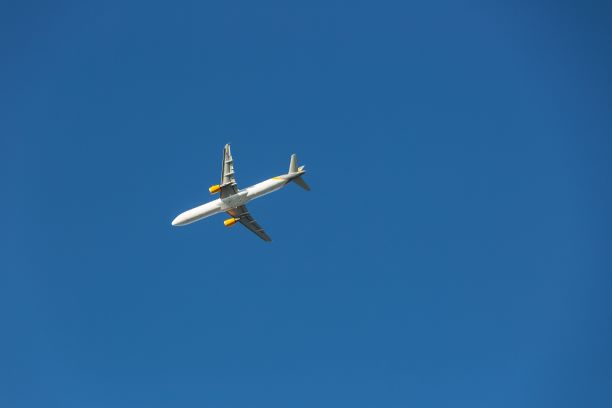 כרטיס בונוס
ברצוני לעדכן את הנוסע מה מספר הטיסות שנדרשו לו כדי לצבור את הכרטיס.
מה נוסיף לתוכנית על מנת שתדפיס הודעה בהתאם?

למה נזדקק?
int miles;
int sumMiles = 0;
int count = 0;

while (sumMiles < 5000)
}
System.out.println("Enter the flight miles");
miles = input.nextInt();
sumMiles = sumMiles + miles;
count++;
{

System.out.println("Congratulations! You got Bonus card after "+ count + " flights. You have now " + 
(sumMiles-5000) + " miles left");
מונה טיסות
הפרדת ספרות של מספר רב ספרתי
ברצוננו לכתוב קטע קוד המחשב את סכום הספרות של מספר רב ספרתי (חיובי ושלם)

לדוגמה: עבור המספר: 1548  
תדפיס התוכנית:  18

הסבר:  18 = 1+5+4+8
1548
92
70
10
3255
כיצד נפריד את הספרות?
כאשר המספר דו ספרתי
49
49 / 10
49 % 10
כיצד נפריד את הספרות?
דוגמה למספר 1548
1548/10
154/10
15/10
1/10
 0
סכום ספרות של מספר רב ספרתי
דוגמה:
סכום ספרות של מספר רב ספרתי
טבלת מעקב
קלט: 1548
סכום ספרות של מספר רב ספרתי
טבלת מעקב
סכום ספרות של מספר רב ספרתי
טבלת מעקב
קלט: 92
סכום ספרות של מספר רב ספרתי
טבלת מעקב
קלט: 92
סיכום
לולאת תנאי
ביצוע חוזר עד זקיף
ביצוע חוזר עד מעבר חוסם
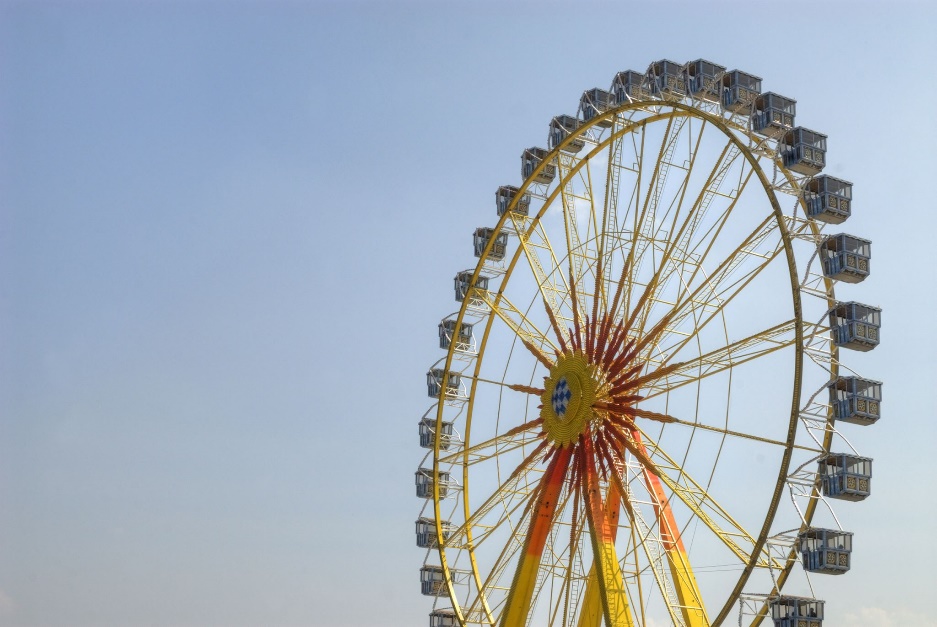 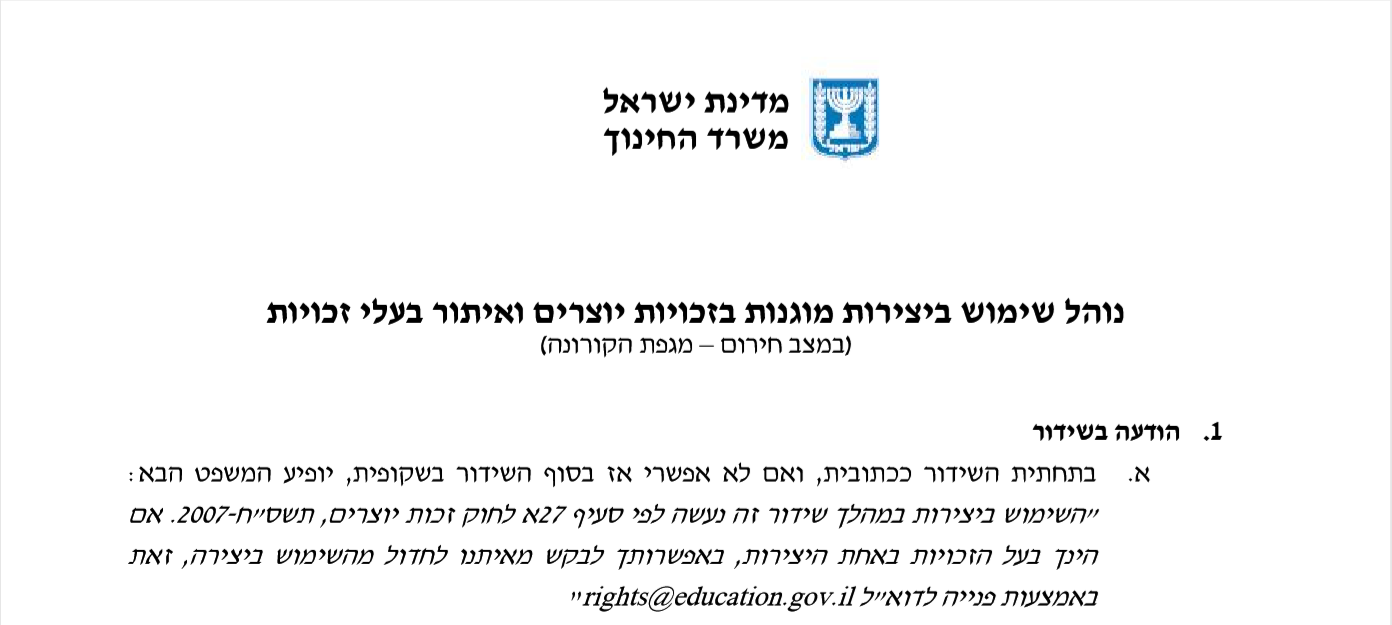 שקופית זו היא חובה
שימוש ביצירות מוגנות בזכויות יוצרים ואיתור בעלי זכויות
השימוש ביצירות במהלך שידור זה נעשה לפי סעיף 27א לחוק זכות יוצרים, תשס"ח-2007. אם הינך בעל הזכויות באחת היצירות, באפשרותך לבקש מאיתנו לחדול מהשימוש ביצירה, זאת באמצעות פנייה לדוא"ל rights@education.gov.il